PARTS OF THE BODY
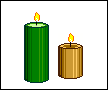 body
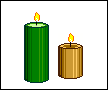 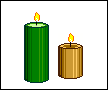 face
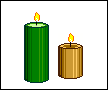 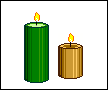 forehead
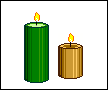 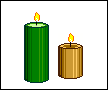 eyebrows
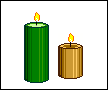 eyelashes
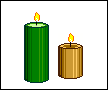 eyes
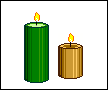 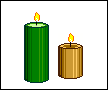 nose
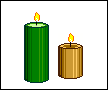 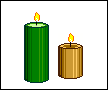 cheek
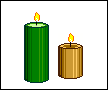 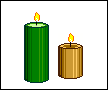 tongue
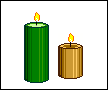 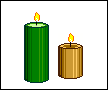 teeth
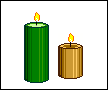 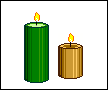 lipsmouth
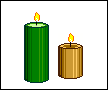 chin
ears
lobe
hair
head
neck
shoulder
chest
breast
arm
elbow
hand
wrist
fist
palm
thumb
finger
fourth fingerring finger
index fingerforefinger
little finger
middle / second finger
back
tummy
waist
leg
hips
thigh
knee
foot
toes
big/ great toe
little toe
heel
nails
navelbelly button